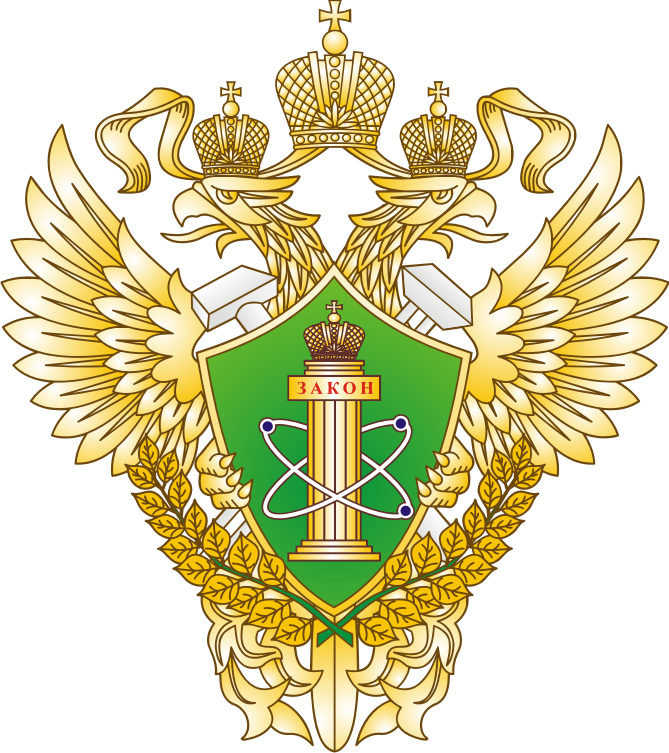 Обзор правоприменительной практики Северо-Западного управления Ростехнадзора за 2023 год
ДОКЛАДЧИК: МОСКВИНА МАРИНА ВЛАДИМИРОВНА
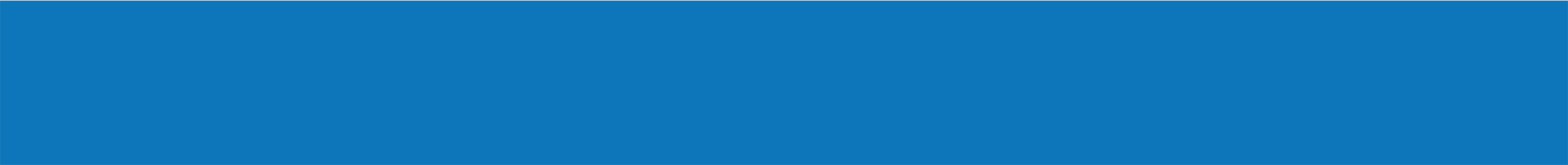 НАПРАВЛЕНИЯ КОНТРОЛЬНО-НАДЗОРНОЙ ДЕЯТЕЛЬНОСТИ
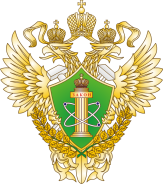 федеральный государственный надзор в области промышленной безопасности;
федеральный государственный строительный надзор;
федеральный государственный энергетический надзор;
федеральный государственный надзор в области безопасности гидротехнических сооружений;
федеральный государственный горный надзор;
федеральный государственный надзор за деятельностью саморегулируемых организаций в области инженерных изысканий, архитектурно-строительного проектирования, строительства, реконструкции, капитального ремонта, сноса объектов капитального строительства;
федеральный государственный надзор за деятельностью саморегулируемых организаций в области энергетического обследования;
федеральный государственный лицензионный контроль (надзор) за деятельностью, связанной с обращением взрывчатых материалов промышленного назначения;
федеральный государственный лицензионный контроль (надзор) за деятельностью по проведению экспертизы промышленной безопасности;
федеральный государственный лицензионный контроль (надзор) за производством маркшейдерских работ.
2
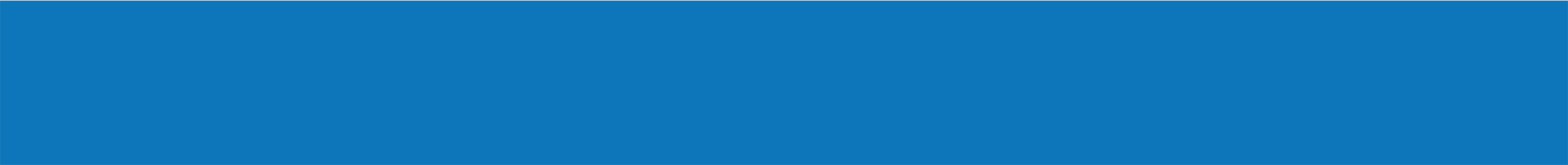 СЕВЕРО-ЗАПАДНОЕ УПРАВЛЕНИЕ РОСТЕХНАДЗОРА
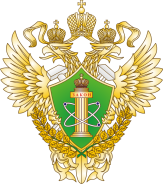 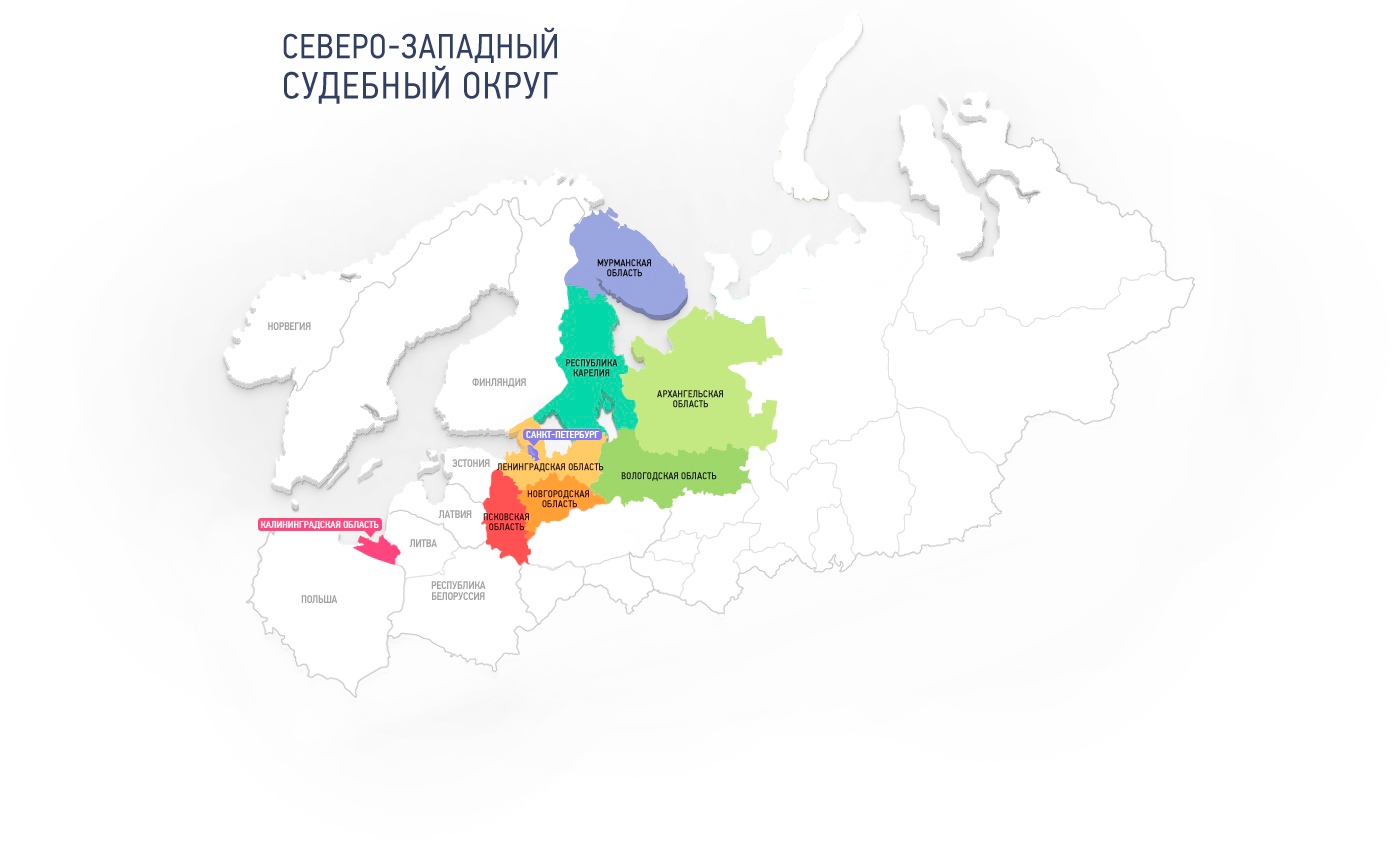 Управление является территориальным органом межрегионального уровня, осуществляющим функции Ростехнадзора на территории: 
Республики Карелия, Архангельской, Вологодской, Калининградской, Ленинградской, Мурманской, Новгородской и Псковской областей, города Санкт-Петербурга, острове Колгуев (Ненецкий автономный округ) и шельфе морей Арктической зоны Российской Федерации
3
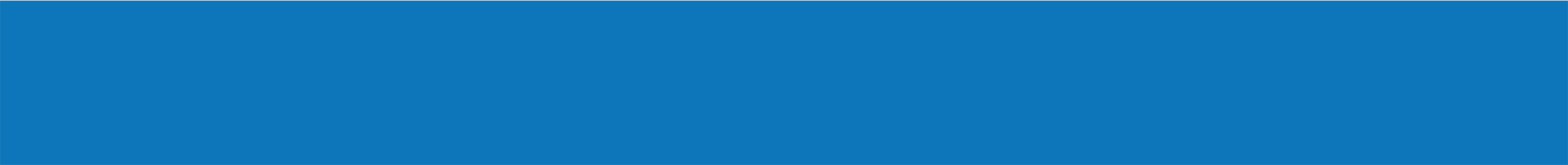 Индикаторы риска нарушения обязательных требований в области промышленной безопасности согласно приказа Ростехнадзора от 23 ноября 2021 г. № 397
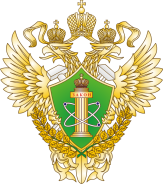 ПБ-1: поступление информации о трёх и более инцидентах, произошедших на опасном производственном объекте в течение одного календарного года;
ПБ-2: наличие в акте технического расследования причин аварии сведений о причинах аварии, связанных                     с нарушением требований промышленной безопасности на опасном производственном объекте;
ПБ-3: отсутствие в реестре лицензий сведений о лицензии на эксплуатацию взрывопожароопасных                               и химически опасных производственных объектов I, II и III классов опасности в течение 4 месяцев с даты регистрации в государственном реестре опасных производственных объектов;
ПБ-4: наличие сведений об опасном производственном объекте III, IV класса опасности в государственном реестре опасных производственных объектов по истечении 2 лет с даты внесения сведений в реестр заключений экспертизы промышленной безопасности об экспертизе промышленной безопасности, проведенной в отношении документации на консервацию или ликвидацию такого объекта;
ПБ-5: исключение сведений о юридическом лице (индивидуальном предпринимателе), эксплуатирующем опасный производственный объект III, IV класса опасности, из единого государственного реестра юридических лиц (единого государственного реестра индивидуальных предпринимателей).
4
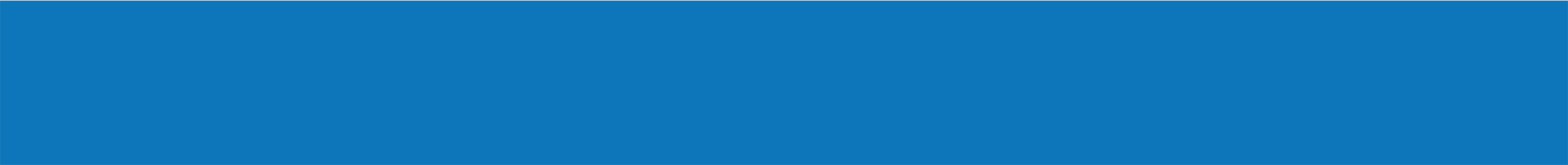 Новые индикаторы риска нарушения обязательных требований согласно приказа Ростехнадзора от 23 ноября 2021 г. № 397
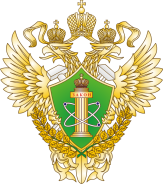 ПБ-6: отсутствие сведений о заключении экспертизы промышленной безопасности, содержащем срок дальнейшей безопасной эксплуатации технического устройства, применяемого на опасном производственном объекте III или IV класса опасности, или сведений о выводе из эксплуатации такого технического устройства                    по истечении года после установленного срока его эксплуатации;
ПБ-7: отсутствие сведений о заключении экспертизы промышленной безопасности, содержащем вывод                               о соответствии здания или сооружения на опасном производственном объекте III или IV класса опасности требованиям промышленной безопасности, либо сведений о выводе из эксплуатации такого здания                                   или сооружения по истечении года с даты внесения в реестр заключений экспертизы промышленной безопасности заключения, содержащего вывод о несоответствии такого здания или сооружения требованиям промышленной безопасности;
ПБ-8: факт выдачи экспертом в области промышленной безопасности заведомо ложного заключения экспертизы промышленной безопасности в отношении объекта экспертизы заказчика, при наличии в реестре заключений экспертизы промышленной безопасности сведений о заключении экспертизы промышленной безопасности, содержащем вывод о соответствии объекта экспертизы требованиям промышленной безопасности, выданном указанным экспертом в отношении иных объектов экспертизы этого заказчика в течение двух лет, предшествующих дате привлечения эксперта к административной ответственности.
5
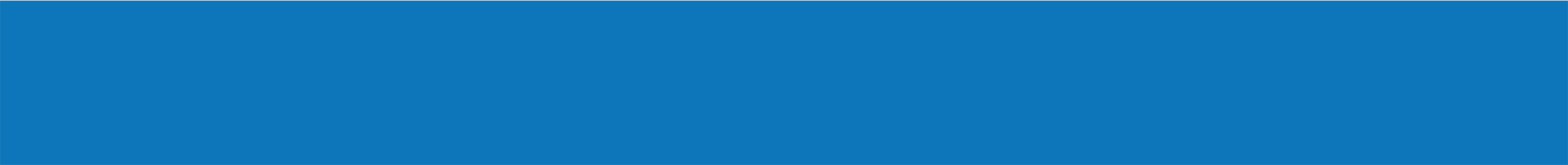 НАДЗОРНАЯ ДЕЯТЕЛЬНОСТЬ НА ПОДНАДЗОРНЫХ ОБЪЕКТАХ СЕВЕРО-ЗАПАДНОГО УПРАВЛЕНИЯ
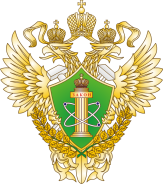 Проведение проверок в 2022 г. было прекращено по распоряжению правительства РФ № 336 от 10 марта 2022 года.
6
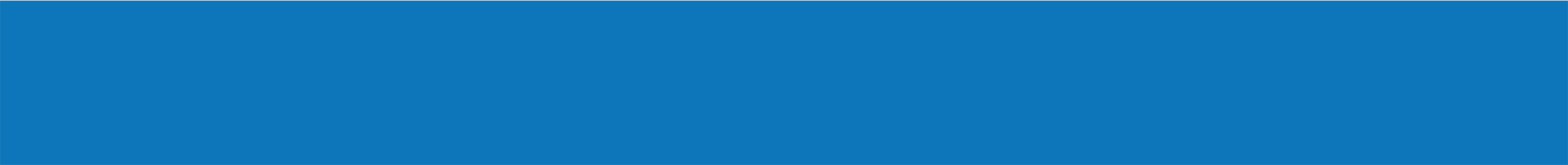 ПРИМЕНЕНИЕ ВИДОВ АДМИНИСТРАТИВНЫХ НАКАЗАНИЙ В 2023 ГОДУ
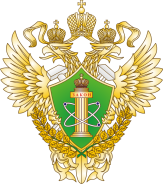 1 829
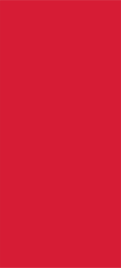 Всего наложено административных наказаний
Количество административных штрафов
Количество наказаний в виде административного приостановления деятельности
759
1 064
6
Количество предупреждений
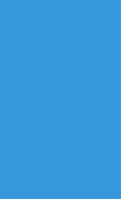 7
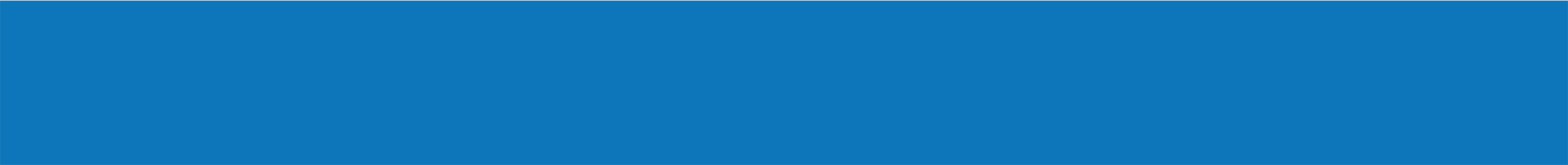 КОЛИЧЕСТВО ПОДНАДЗОРНЫХОПАСНЫХ ПРОИЗВОДСТВЕННЫХ ОБЪЕКТОВ ПО СЗУ
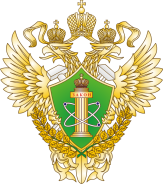 114
I класс
334
II класс
7 930
III класс
5 838
IV класс
ИТОГО: 14 216 объектов
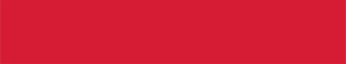 8
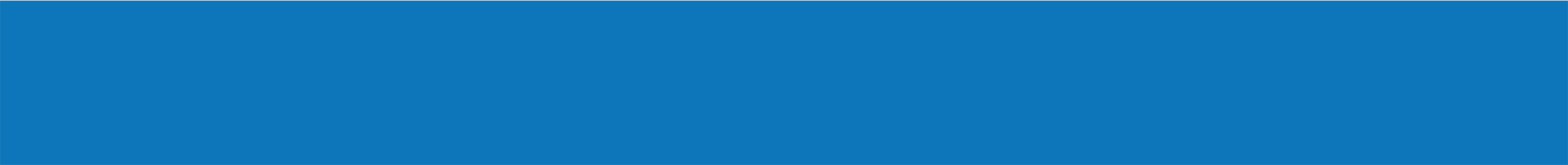 ПОКАЗАТЕЛИ НАДЗОРНОЙ ДЕЯТЕЛЬНОСТИ. ПБ
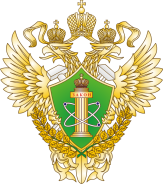 9
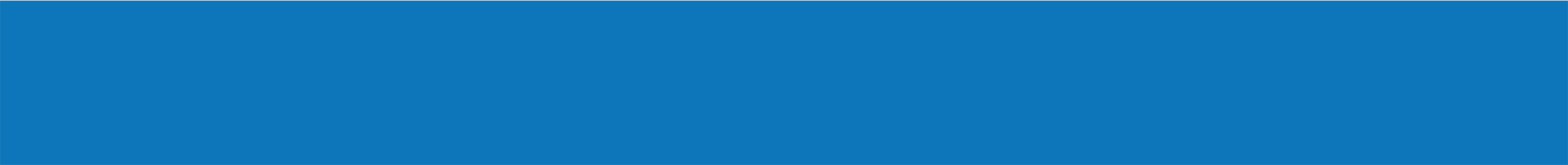 ПОКАЗАТЕЛИ НАДЗОРНОЙ ДЕЯТЕЛЬНОСТИ. ЭНЕРГЕТИКА
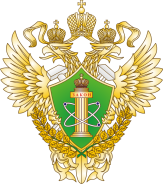 10
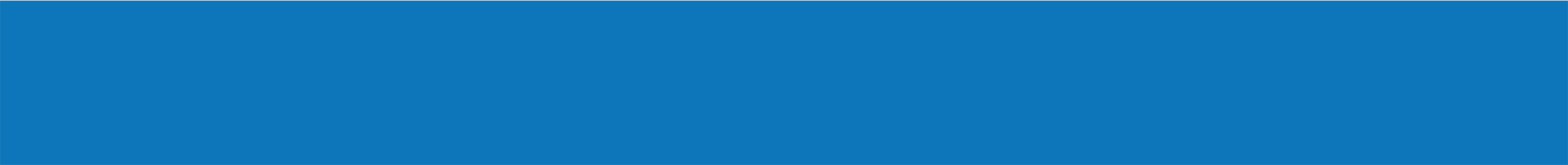 ГИДРОТЕХНИЧЕСКИЕ СООРУЖЕНИЯ ПО КЛАССАМ
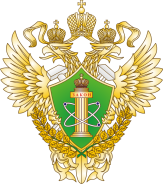 8
I
29
II
217
III
439
IV
Бесхозяйные
34
Всего ГТС:  727
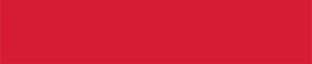 11
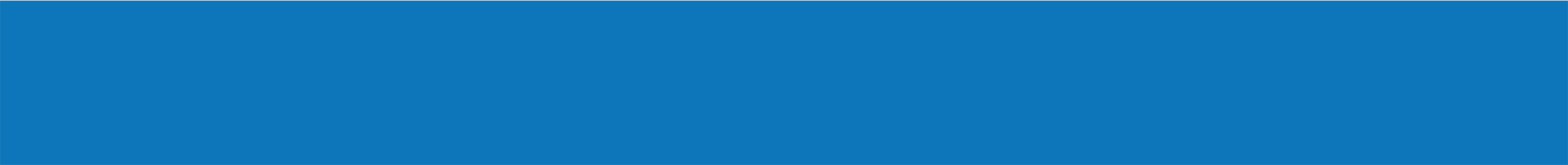 НАДЗОР ЗА ГТС
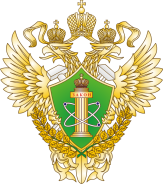 12 мес  2021 года
12 мес  2022 года
2 548
12 мес  2023 года
707
109
91
1 219
1 084
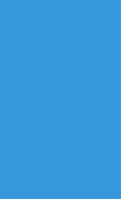 313
34
34
348
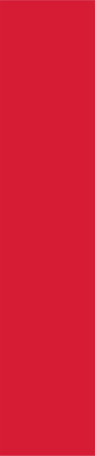 311
187
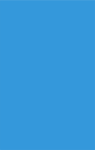 17
260
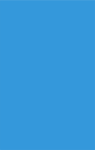 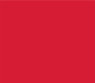 14
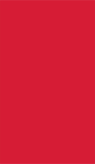 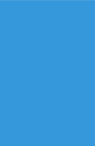 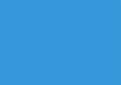 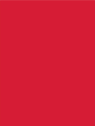 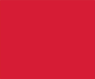 Количество 
штрафов
Сумма наложенных
штрафов  т. руб.
Сумма взысканных
штрафов  т. руб.
Количество 
проверок
Количество 
нарушений
12
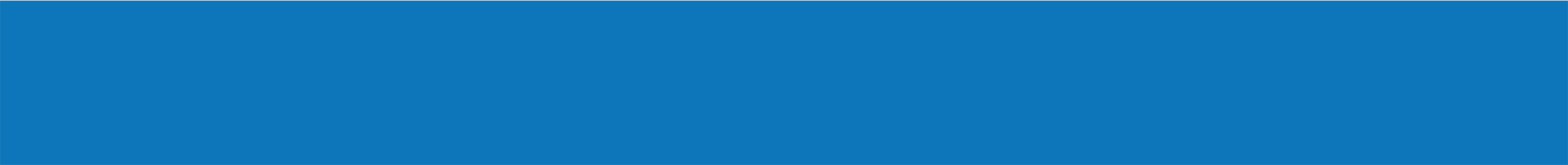 ГОСУДАРСТВЕННЫЕ УСЛУГИ ПО ГТС
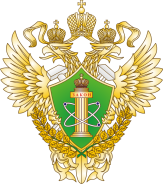 13
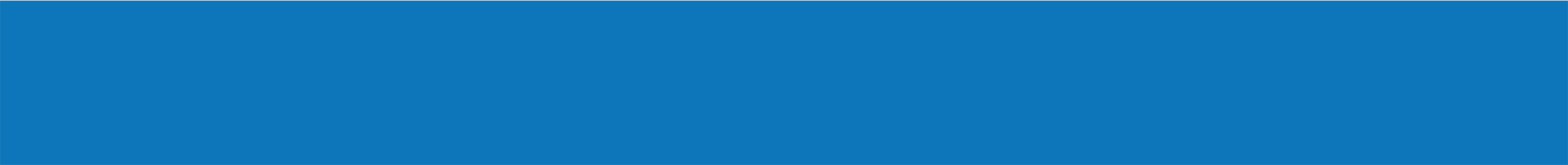 УСТРАНЕНИЕ БЕСХОЗЯЙНОСТИ ГТСКОЛИЧЕСТВО БЕСХОЗЯЙНЫХ ГТС ПО СЕВЕРО-ЗАПАДНОМУ УПРАВЛЕНИЮ
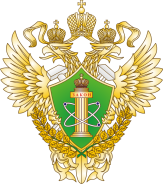 *
* - Из них 21 бесхозяйный объект на территории Калининградской области  
     ( в т.ч. 13 поставлено на учёт в 2019 году).
14
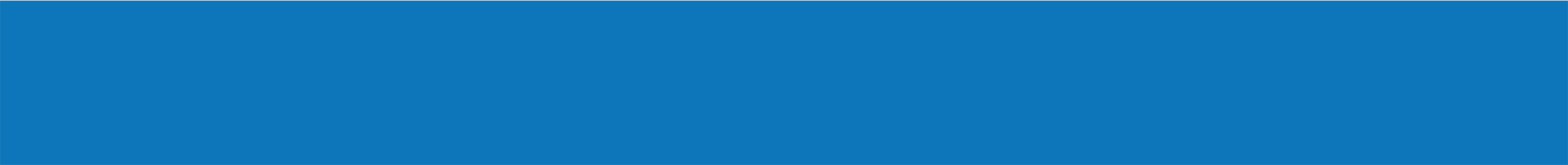 ПОКАЗАТЕЛИ ДЕЯТЕЛЬНОСТИ ПРИ ОСУЩЕСТВЛЕНИИ ФЕДЕРАЛЬНОГО ГОСУДАРСТВЕННОГО СТРОИТЕЛЬНОГО НАДЗОРА
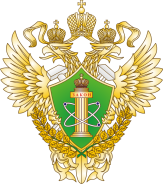 12 мес  2021 года
23 714
12 мес  2022 года
12 мес  2023 года
22 889
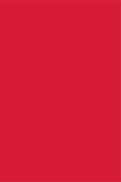 20 680
8 310
19 979
963
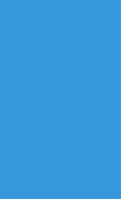 18 748
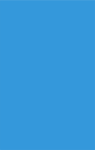 689
13 702
4 988
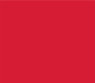 556
4 758
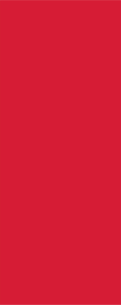 252
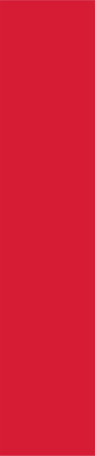 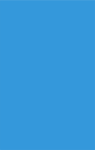 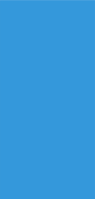 201
182
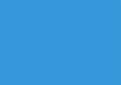 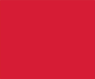 Количество 
штрафов
Сумма наложенных
штрафов  т. руб.
Сумма взысканных
штрафов  т. руб.
Количество 
проверок
Количество 
нарушений
15
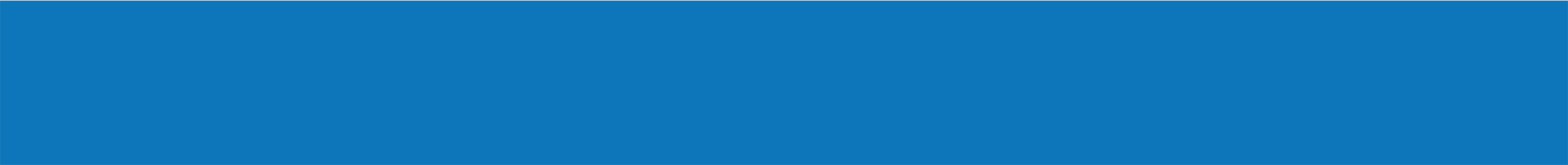 АВАРИЙНОСТЬ И ТРАВМАТИЗМ. ПБ
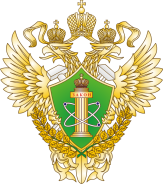 Аварии
За 12 месяцев 2022 года: 11 аварий на ОПО: 3 -объекты газоснабжения. 3 - магистральные трубопроводы. 2 - объекты химнадзора.  2 - подъёмные сооружения. 1 - растительное сырьё.
12 смертельных несчастных случаев. 5 на объектах горного надзора. 4 на подъёмных сооружениях. 2 на объектах растительного сырья. 1 на объекте газоснабжения. 

За 12 месяцев 2023 года: 7 аварий на ОПО: 2 – магистальные газопроводы, 2 - газоснабжение, 1- подъёмные сооружения, 1 – горный надзор, 1- металлургический надзор.
9 смертельных несчастных случаев. 4 на подъёмных сооружениях. 3 на объектах горного надзора. 2 на объекте металлургии.
16
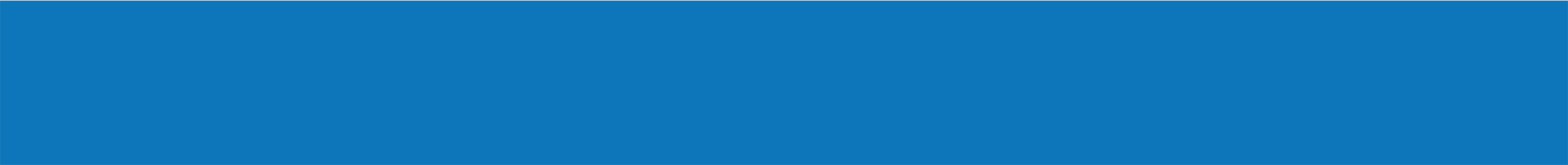 АВАРИЙНОСТЬ И ТРАВМАТИЗМ. ЭНЕРГЕТИКА
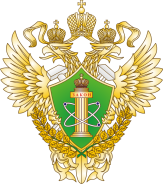 Аварии
За 12 месяцев 2022 года:
4 аварии на поднадзорных объектах.
3 смертельных несчастных случая. 

За  12 месяцев 2023 года:
1 авария на поднадзорных объектах. ООО "Группа компаний "УЛК" (Котласс).
2 смертельных несчастных случая: 1. в Санкт-Петербурге на АО «Оборонэнерго». 2 в Мурманске - ПАО "Россети Северо- Запад".
17
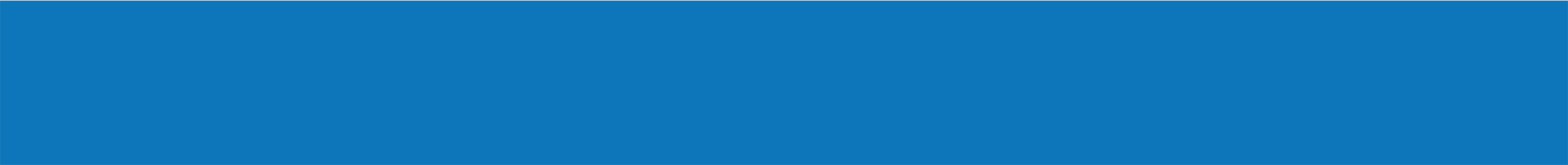 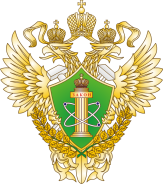 Количество аварий по регионам
2021 год     Всего: 9
2022 год     Всего: 15
2023 год     Всего: 9
18
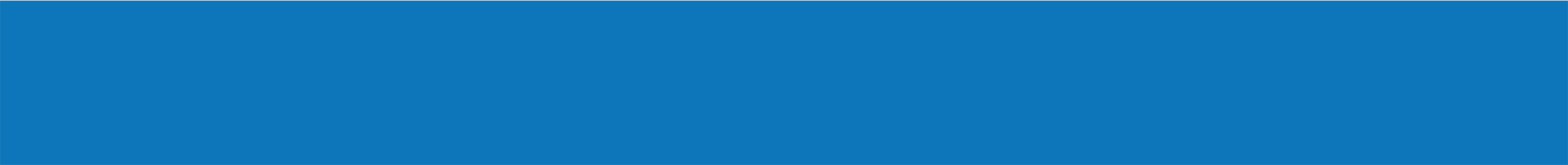 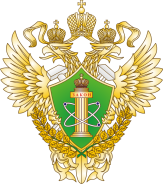 Количество несчастных случаев со смертельным исходом по регионам
2021 год     Всего: 15
2022 год     Всего: 15
2023 год     Всего: 11
19
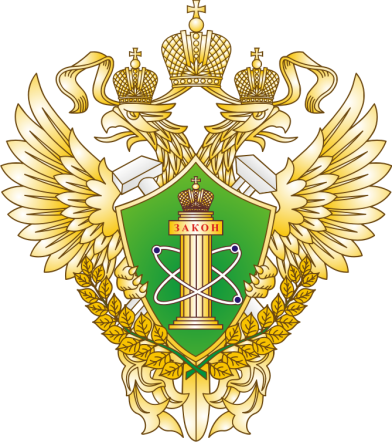 СПАСИБО ЗА ВНИМАНИЕ
20